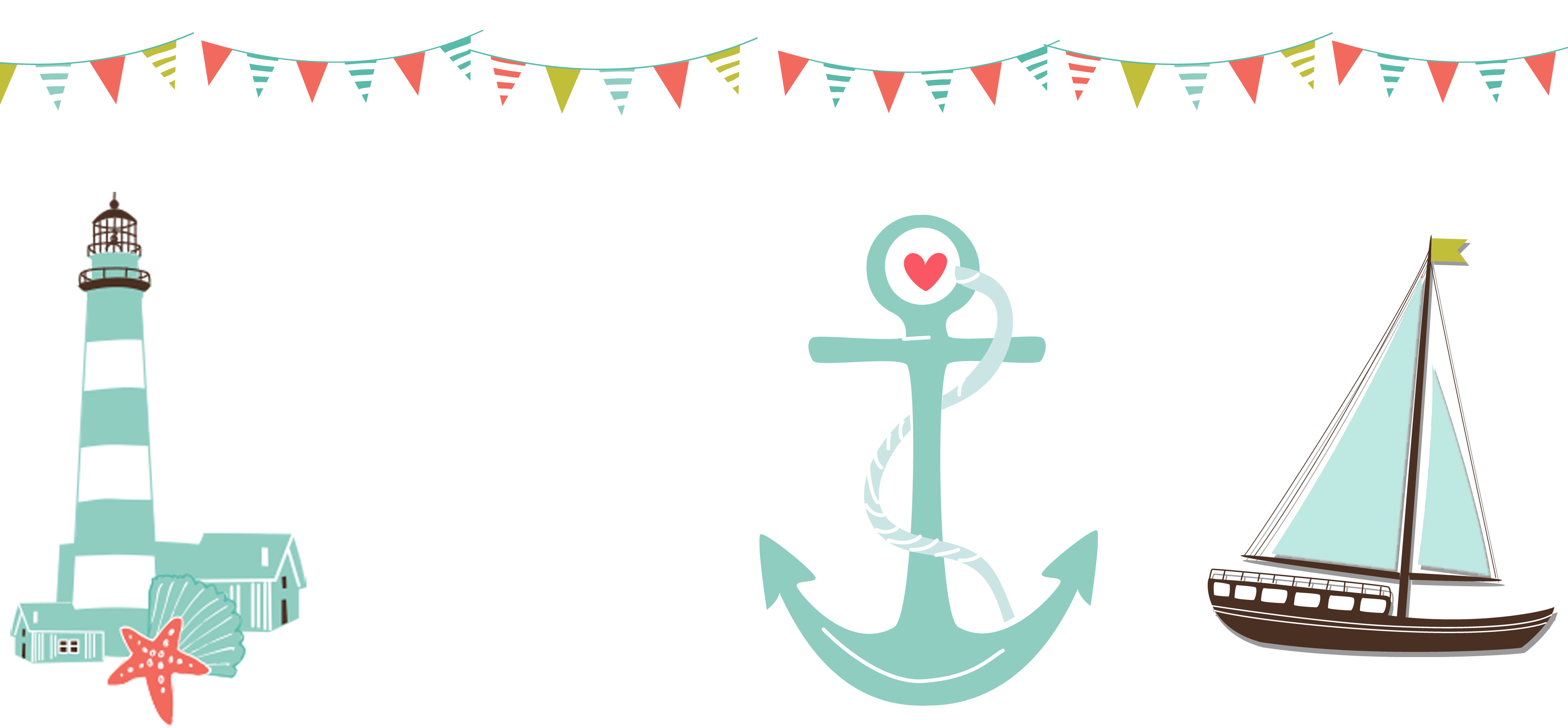 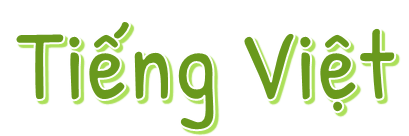 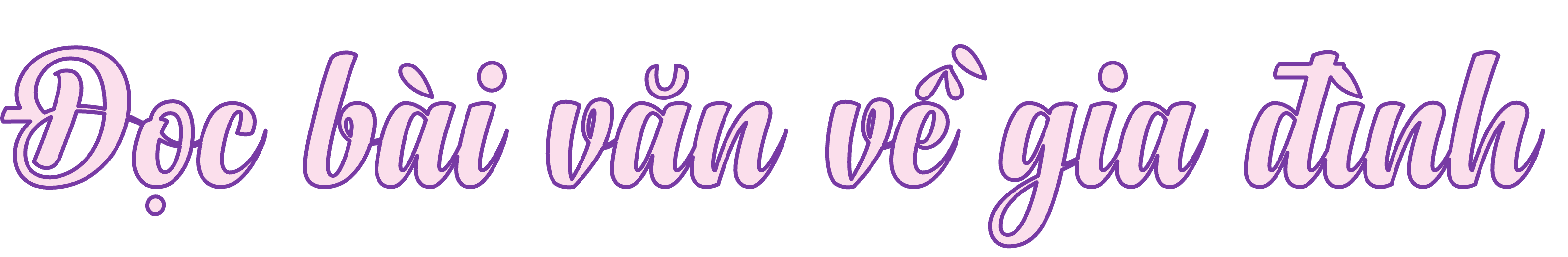 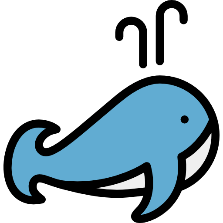 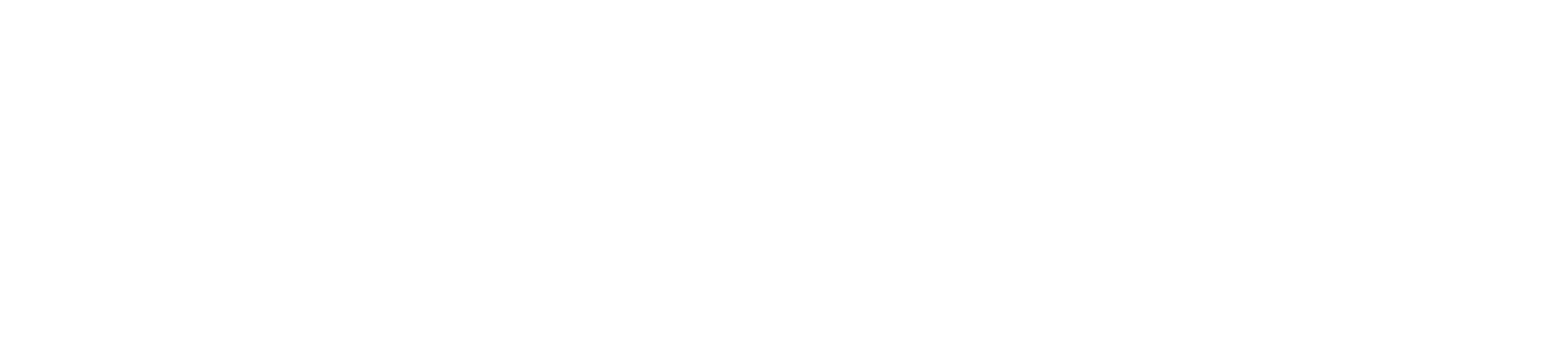 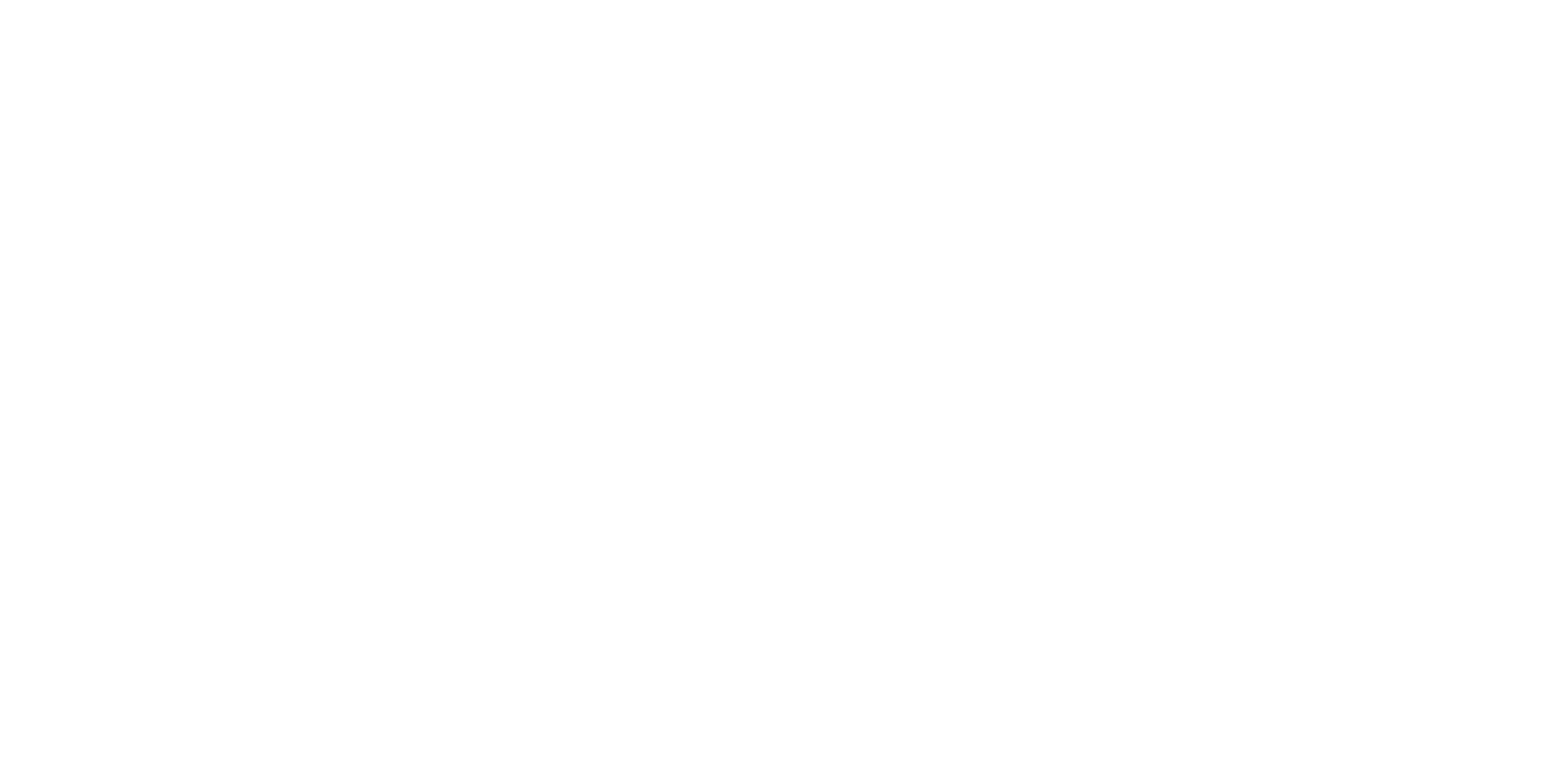 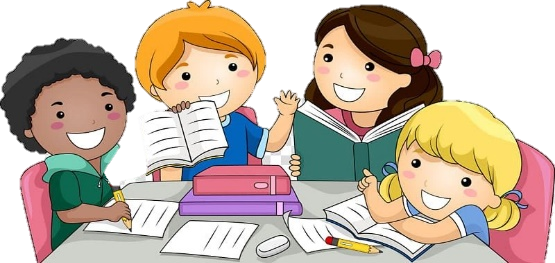 Chia sẻ một bài văn  đã đọc về gia đình
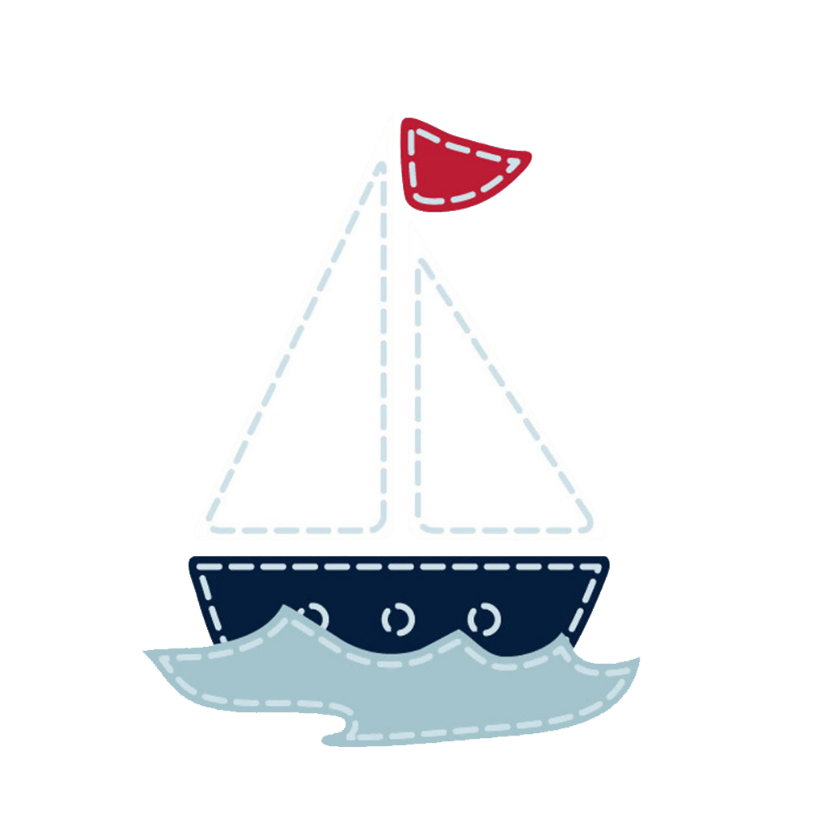 Hình 
ảnh đẹp
Tác giả
Tên bài văn
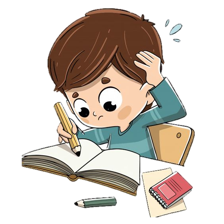 Viết vào Phiếu đọc sách những điều em đã chia sẻ
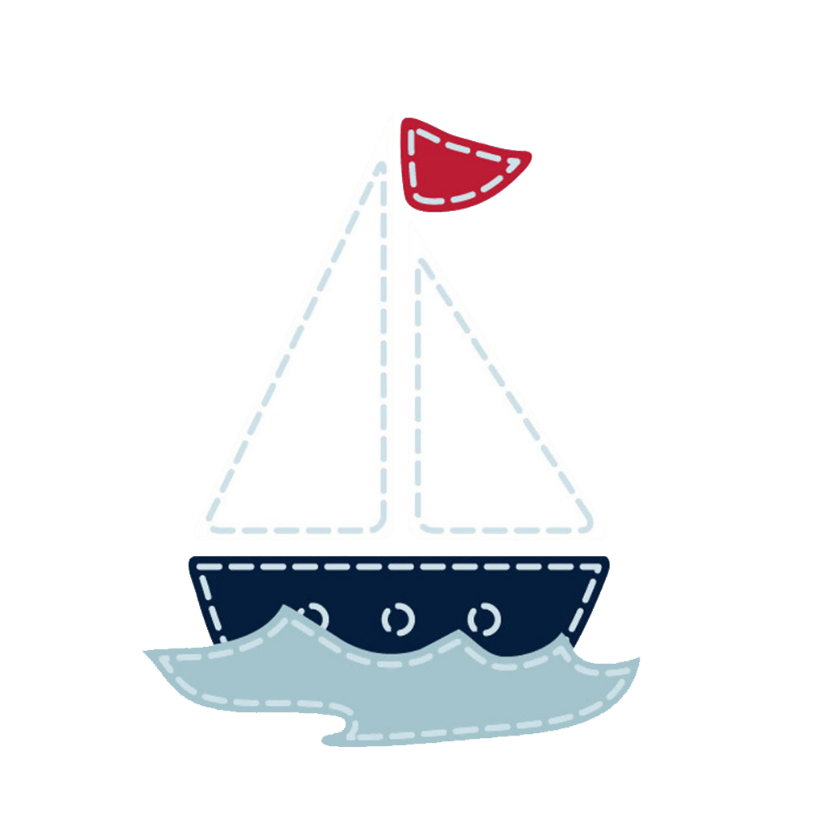 Hình 
ảnh đẹp
Tác giả
Tên bài văn
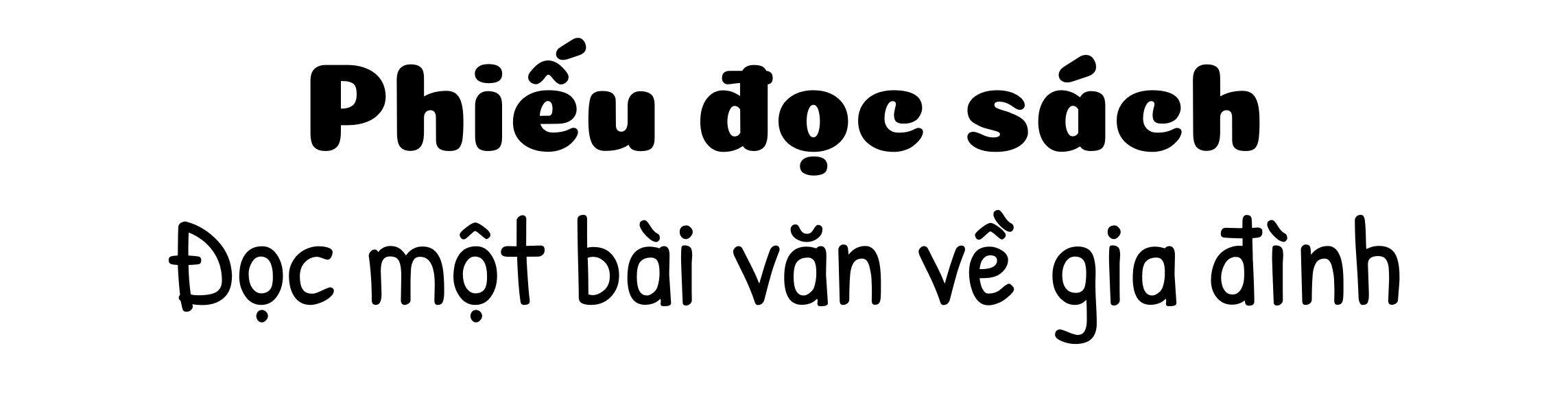 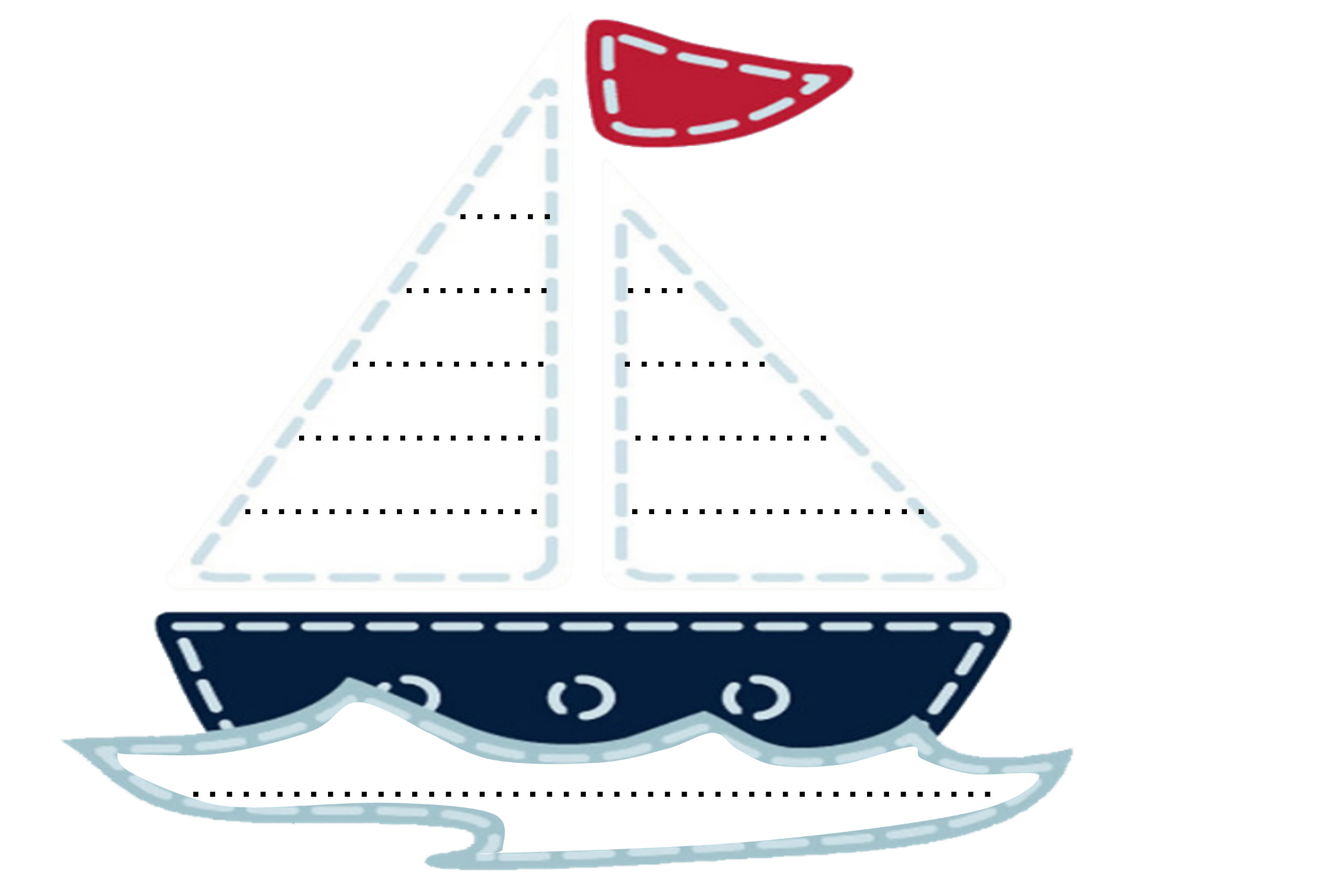 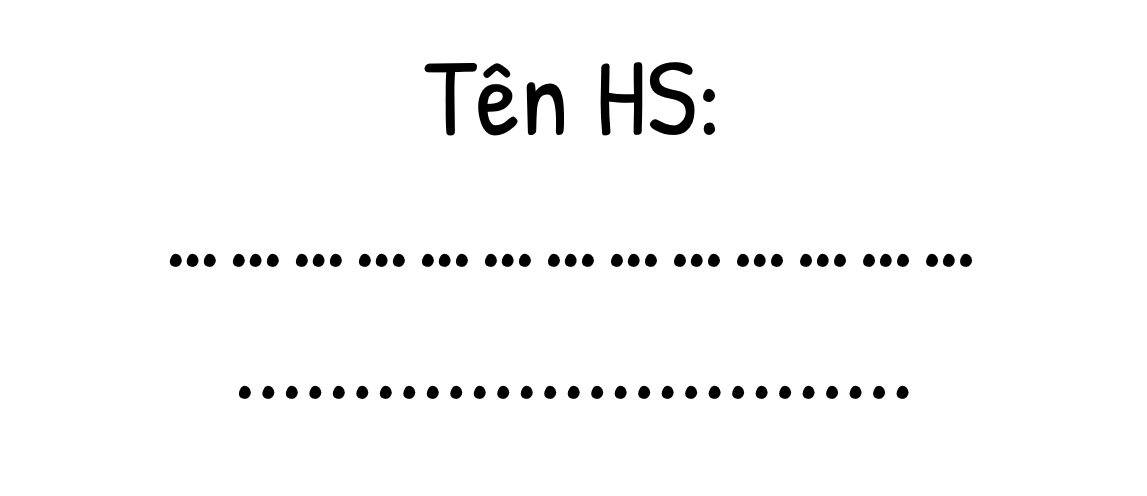 Hình ảnh đẹp
Tác giả
Tên bài văn
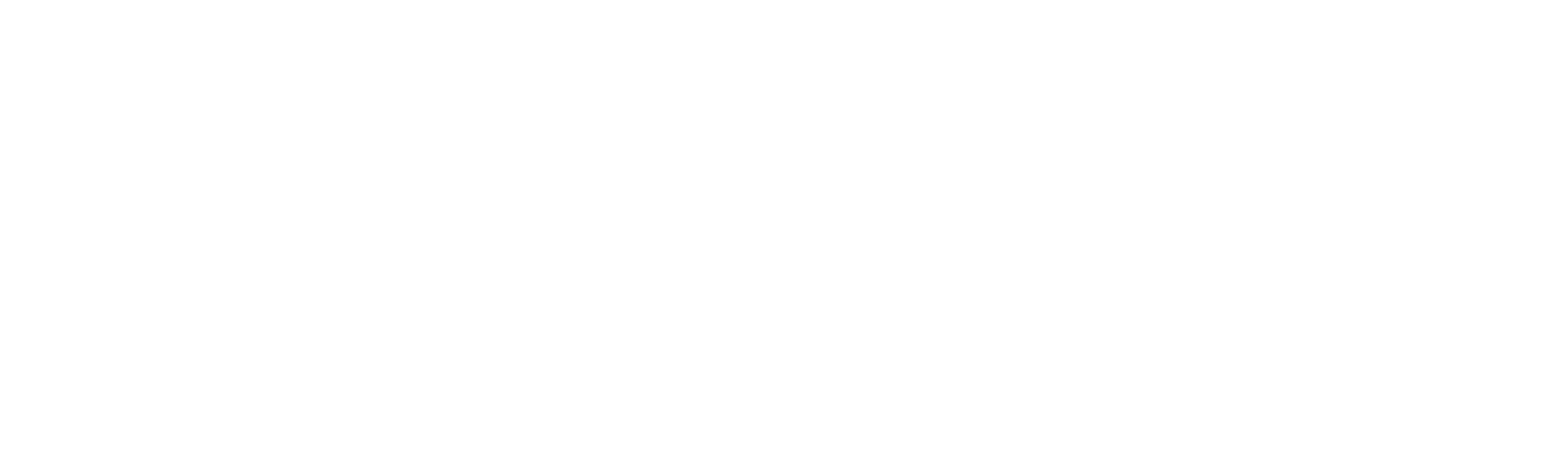 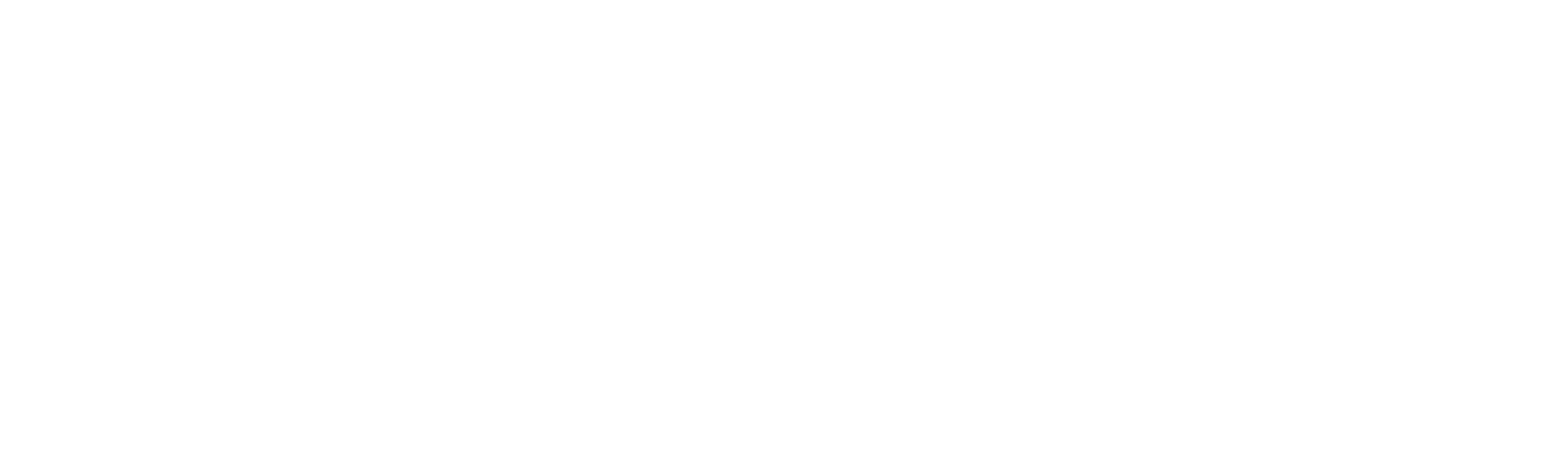 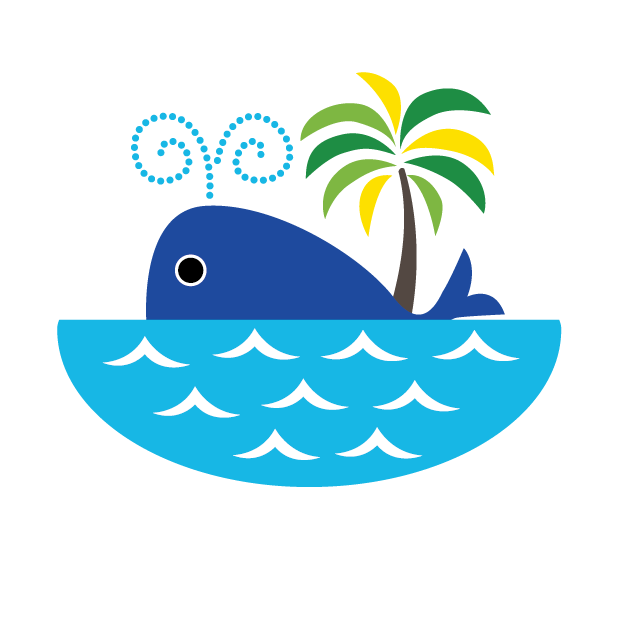 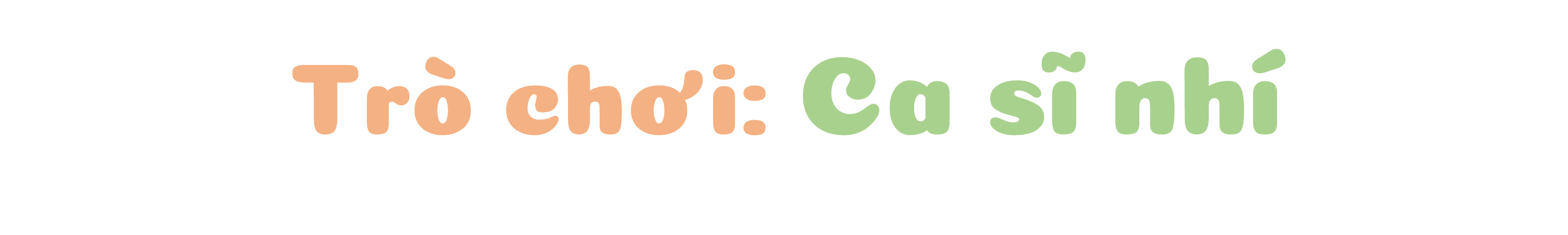 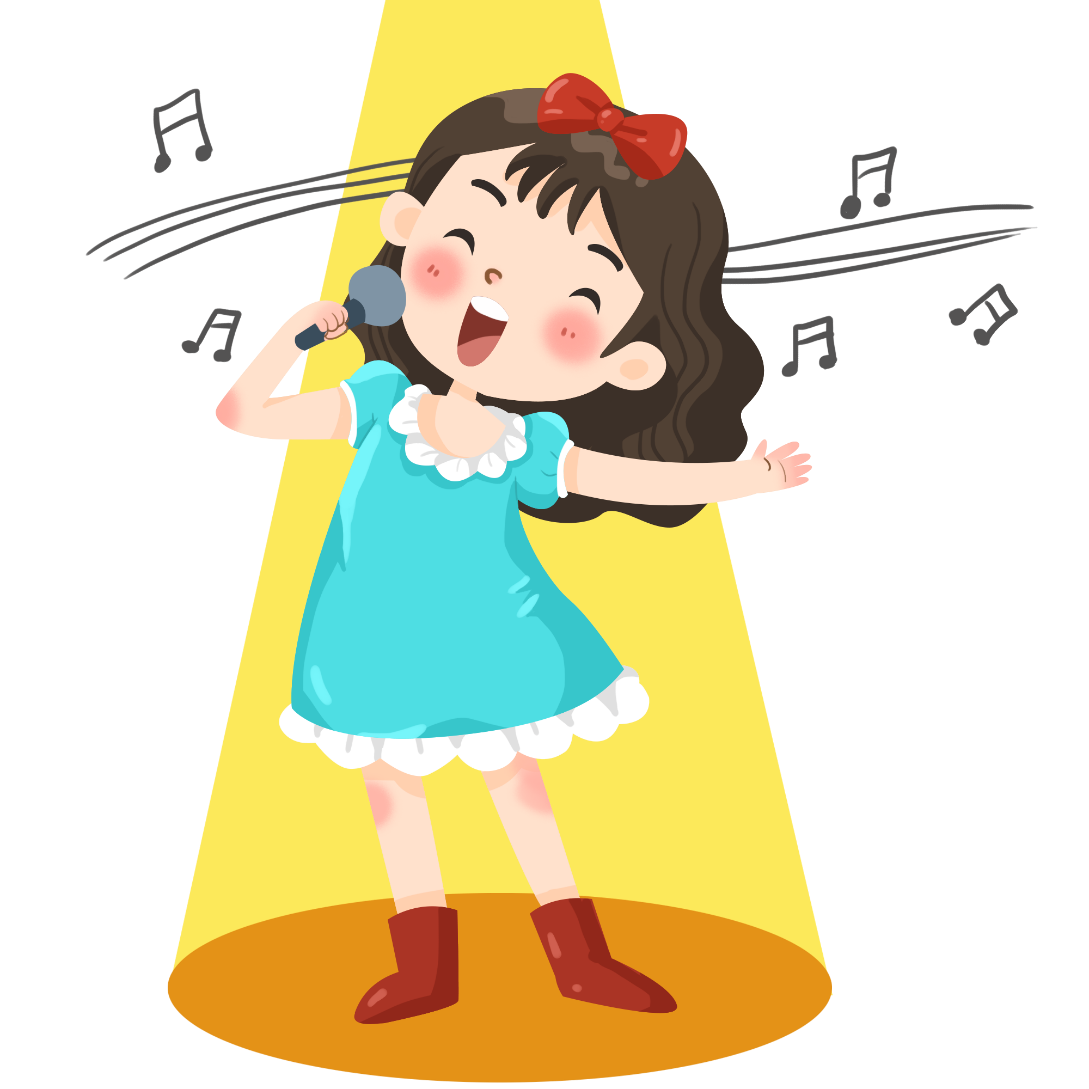 Hát bài há về ông bà.
Nói 1 – 2 câu về bài hát.
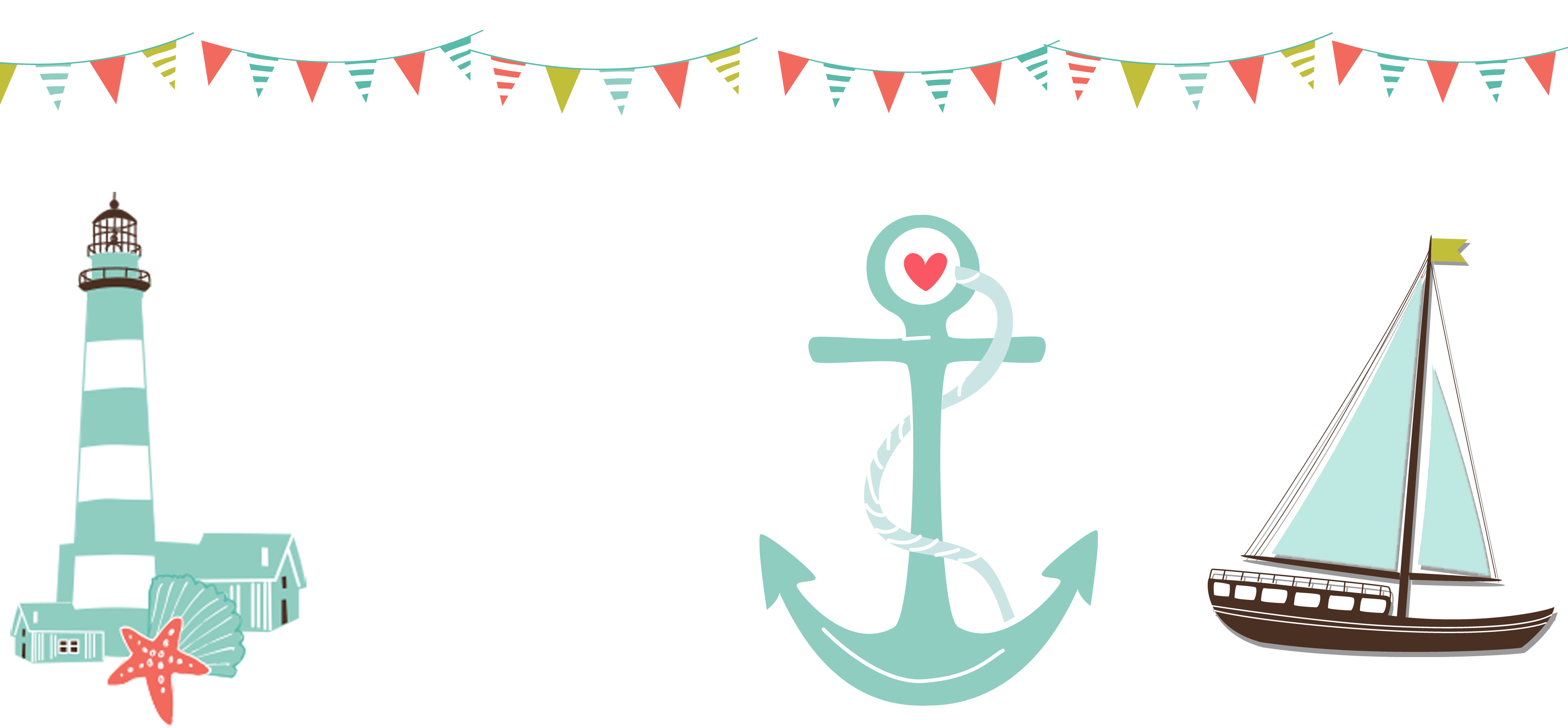 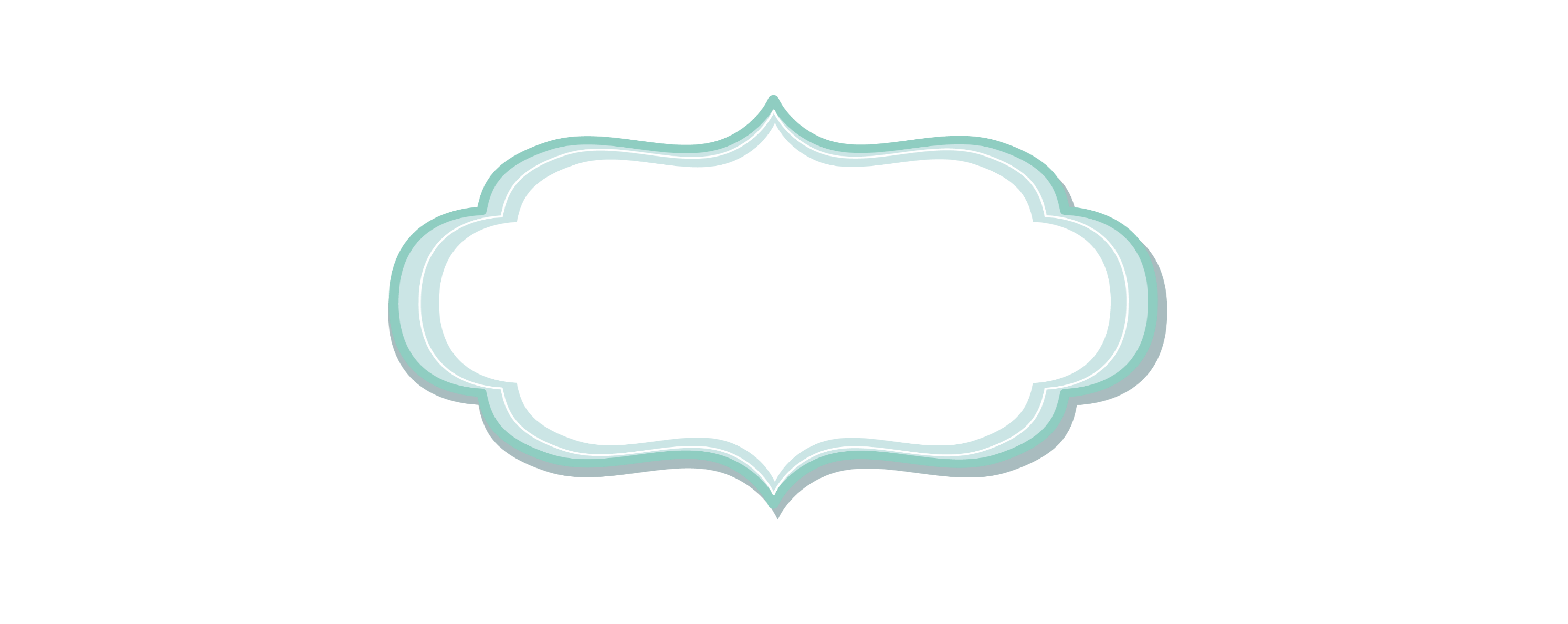 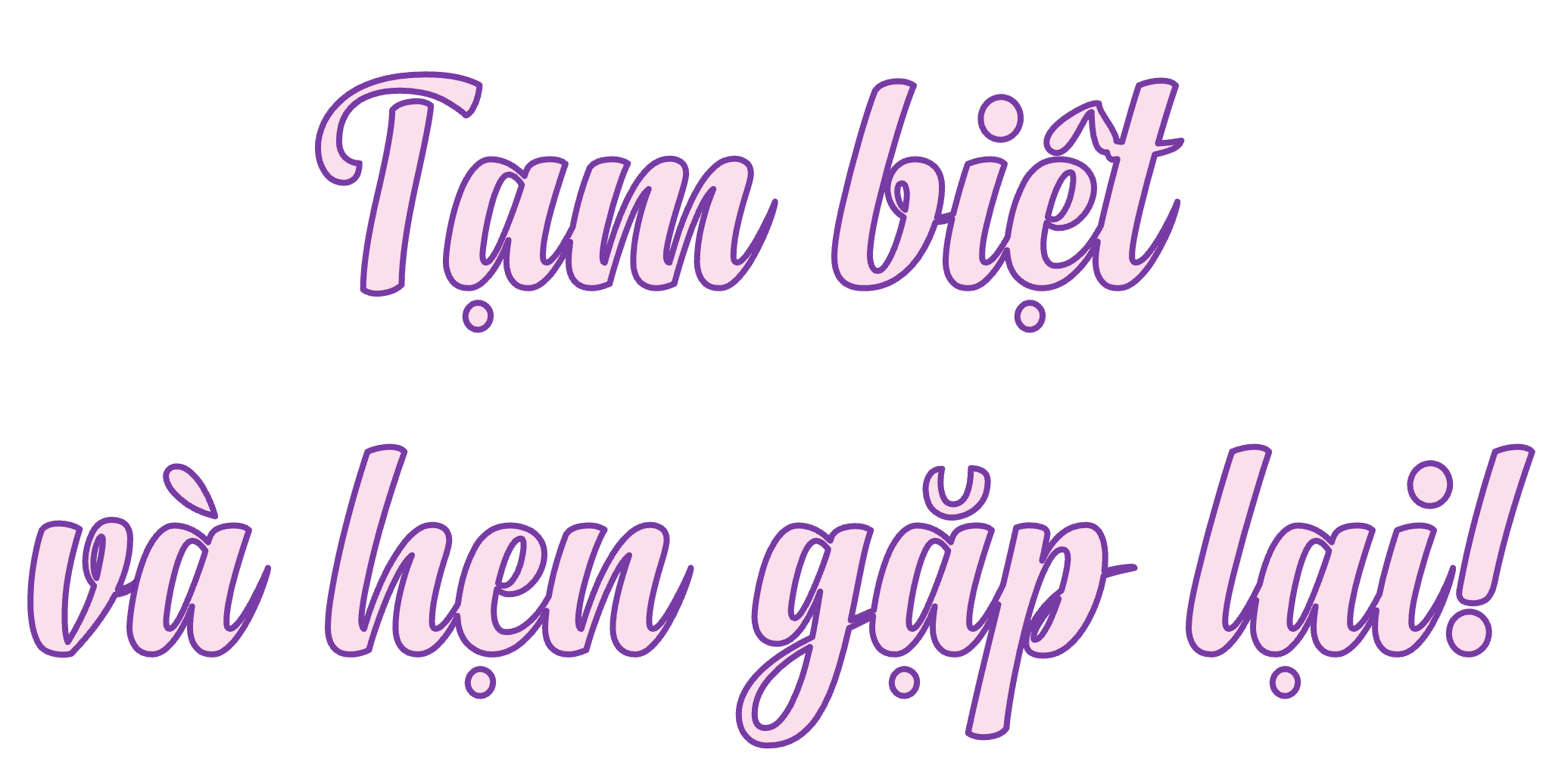 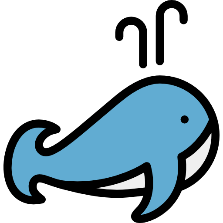